Rounding
Rounding & Estimation
SAM 
1H Q11
May 2017 1H Q15
Spec 1 
1H Q8
Nov 2017 2H Q8
Spec 2 
1H Q8
Nov 2018 3H Q1
Spec 2 
2H Q16
May 2019 1H Q8
SAM 1H Q11
Rounding
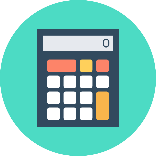 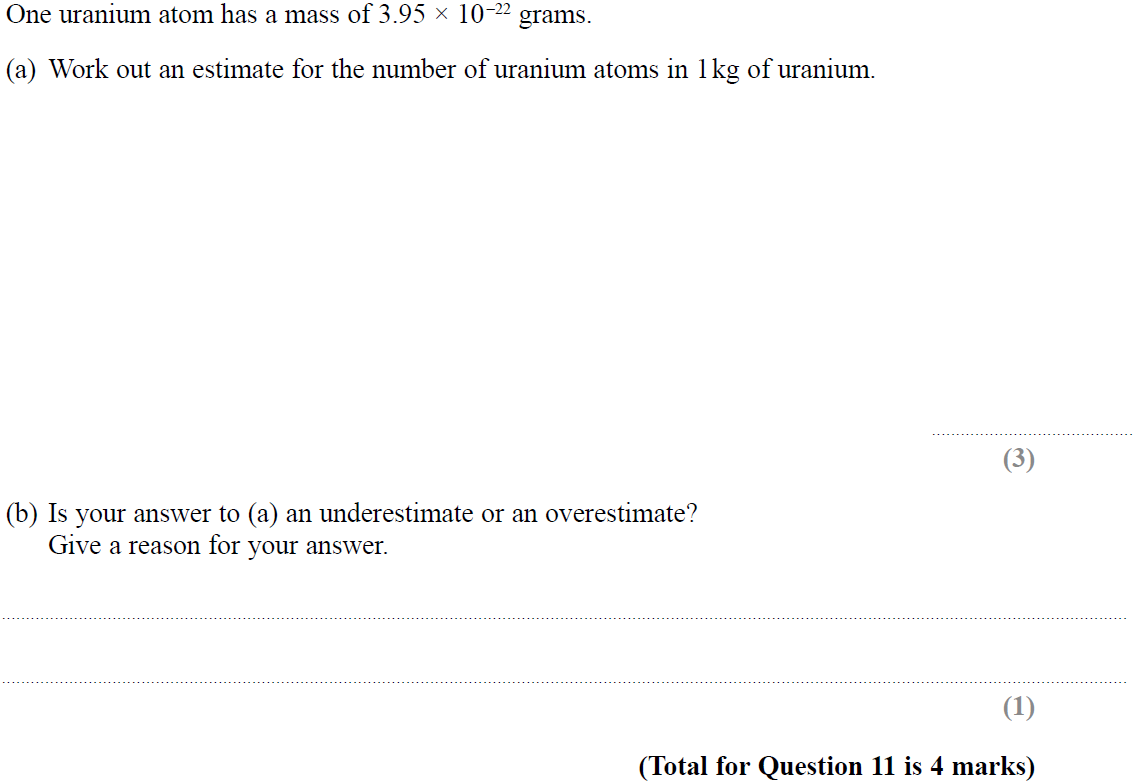 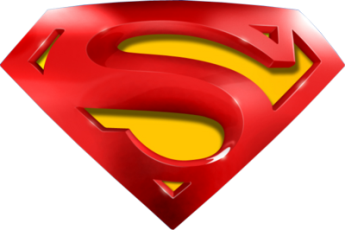 SAM 1H Q11
Rounding
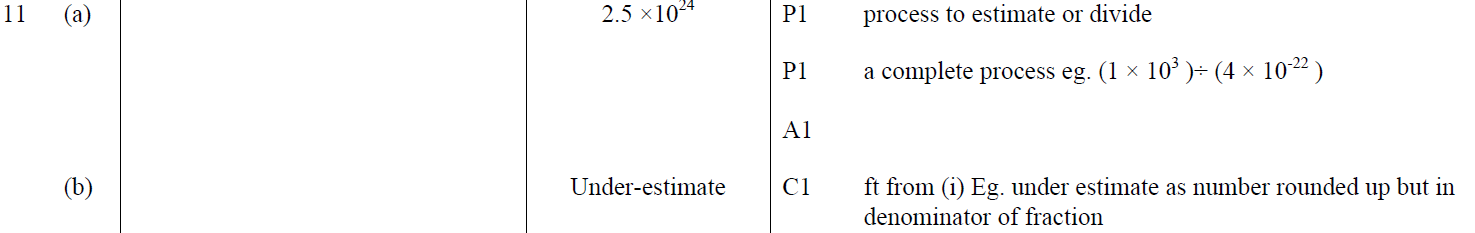 A
B
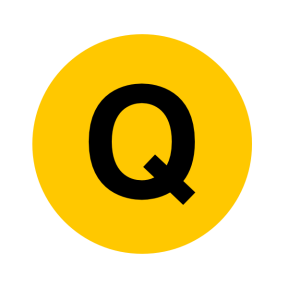 Specimen Set 1 1H Q8
Rounding
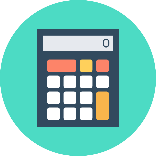 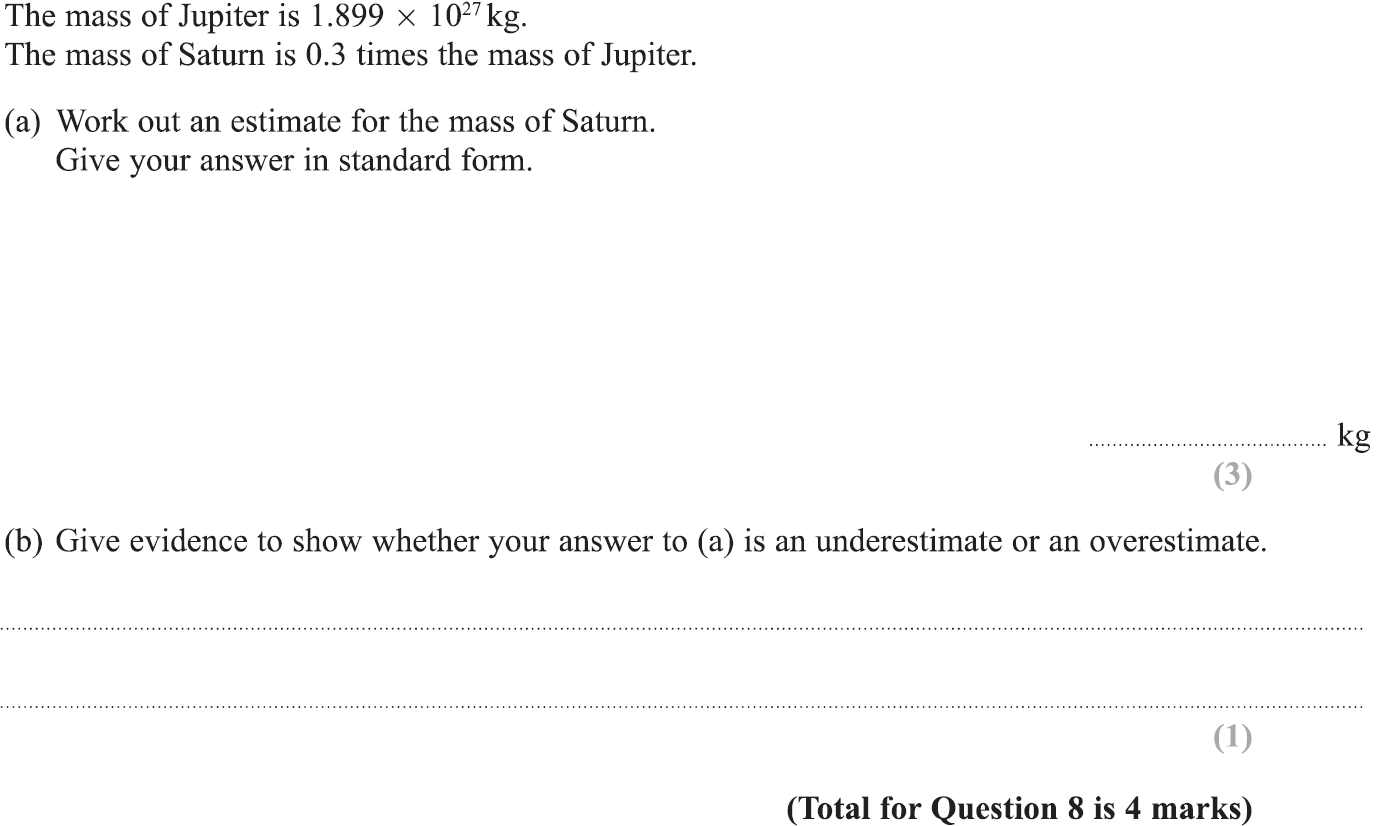 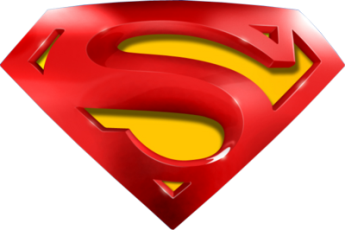 Specimen Set 1 1H Q8
Rounding
A
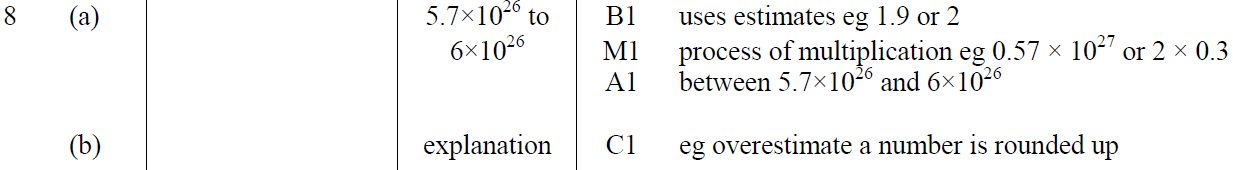 B
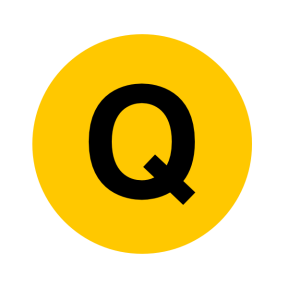 Specimen Set 2 1H Q8
Rounding
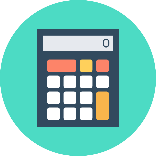 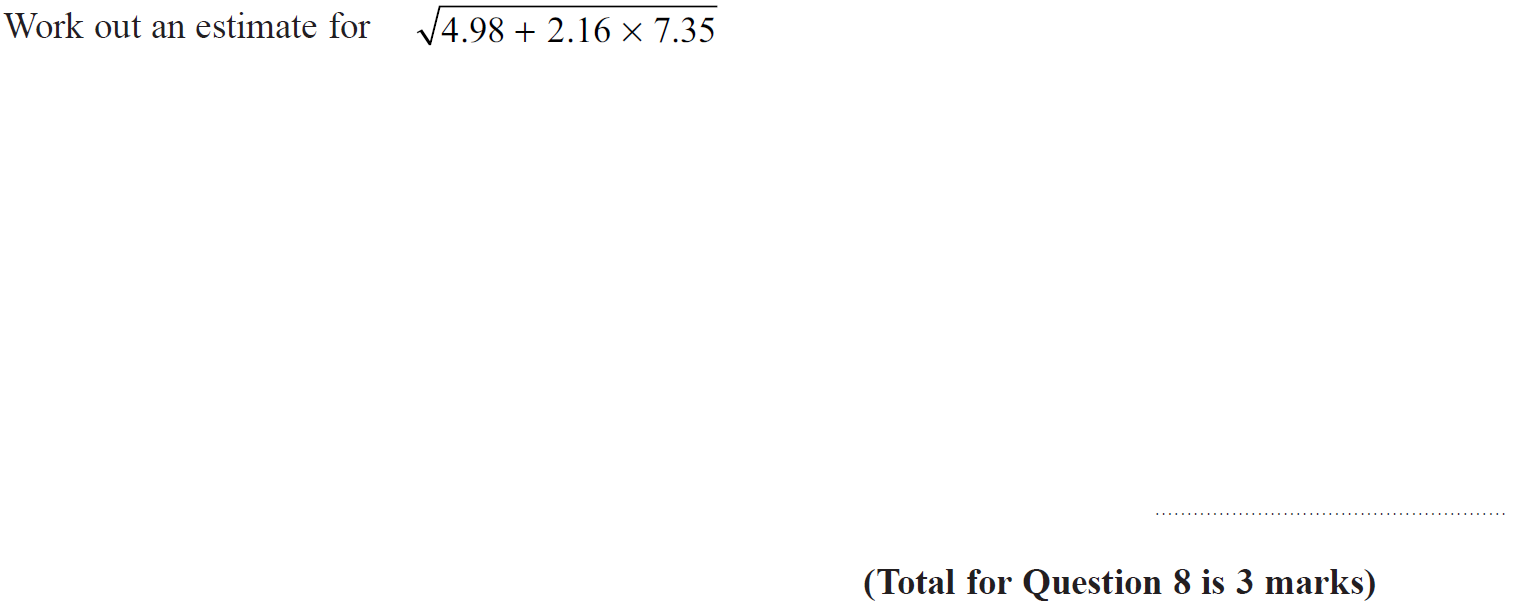 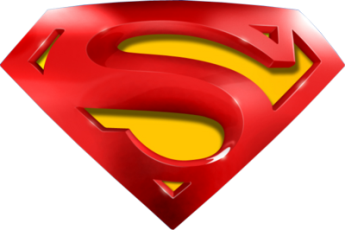 Specimen Set 2 1H Q8
Rounding
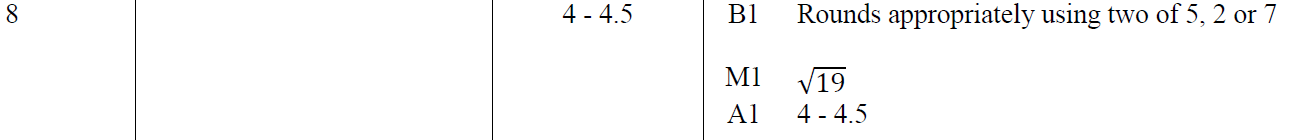 A
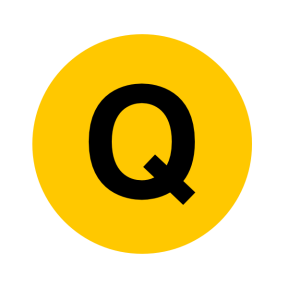 Specimen Set 2 2H Q16
Rounding
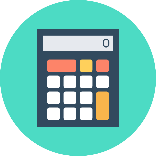 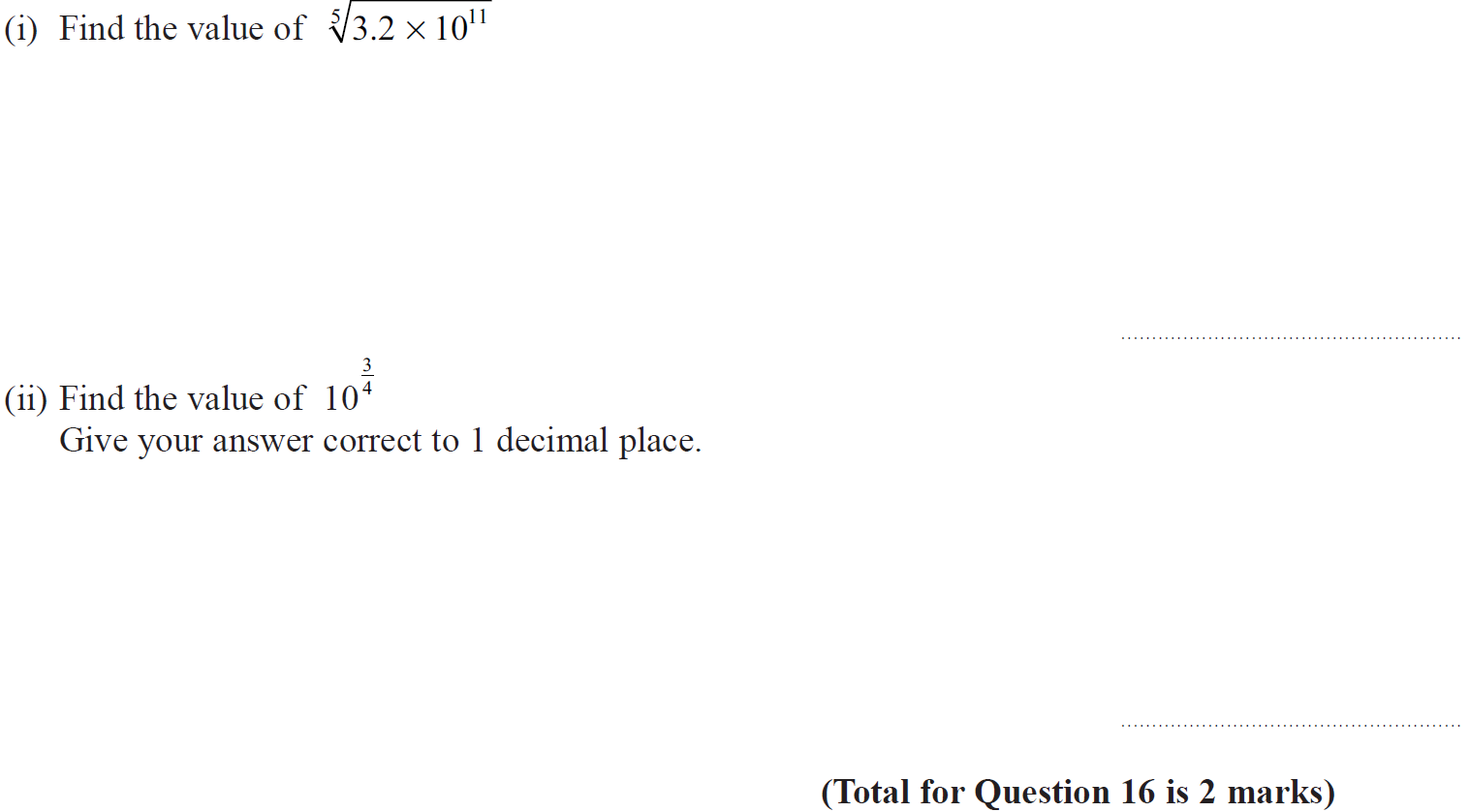 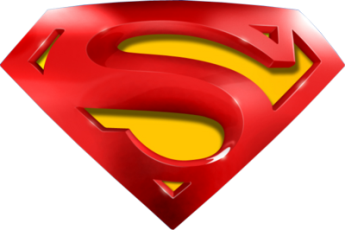 Specimen Set 2 2H Q16
Rounding
(i)
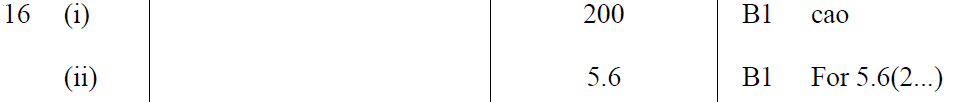 (ii)
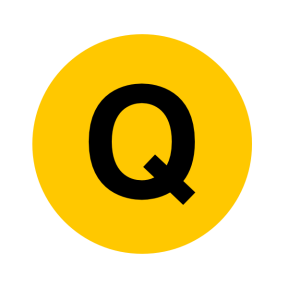 May 2017 1H Q15
Rounding
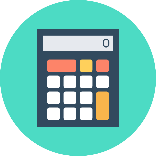 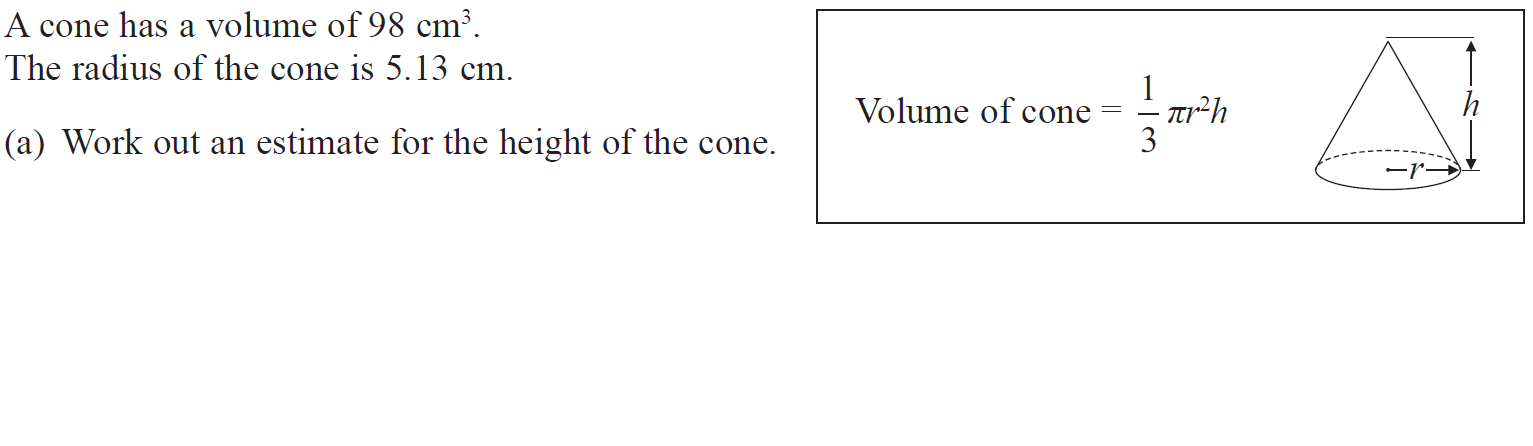 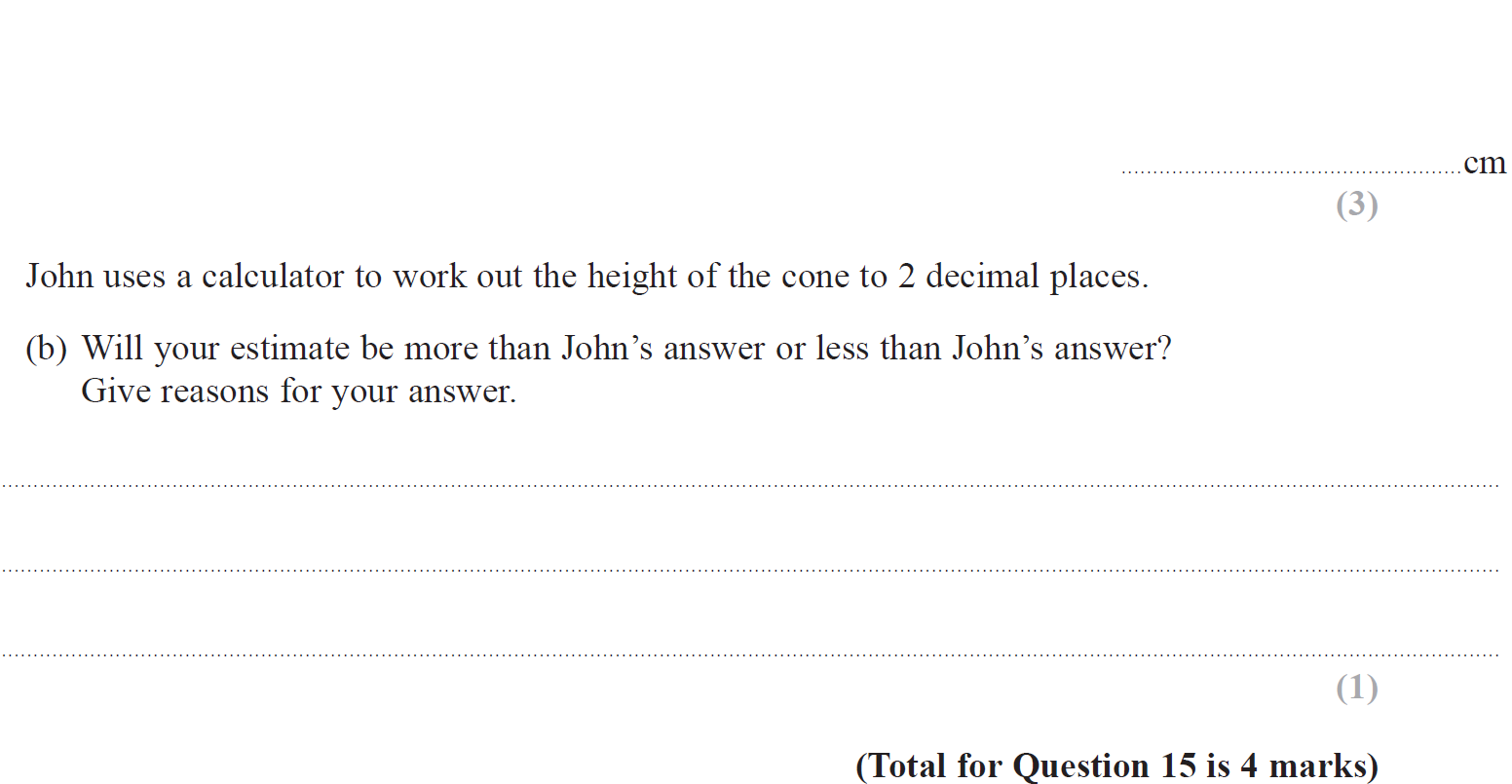 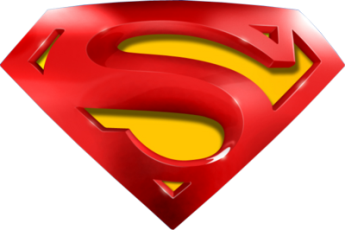 May 2017 1H Q15
Rounding
A
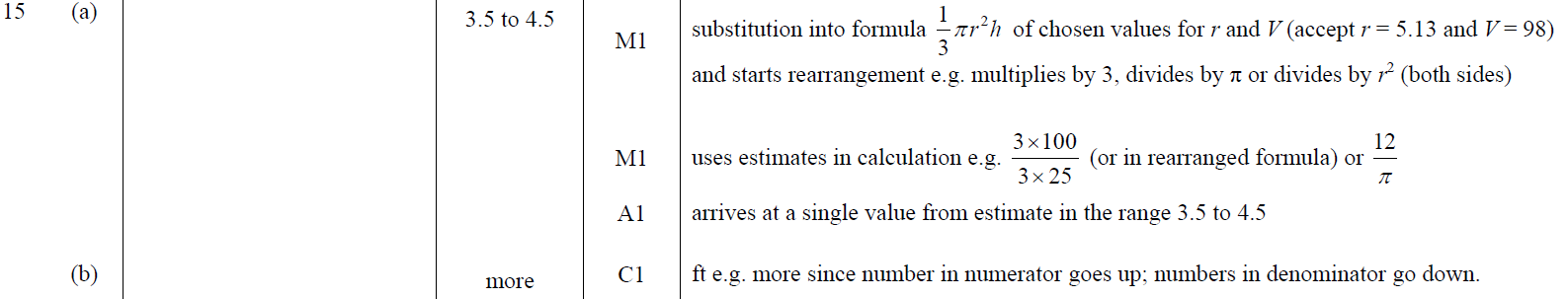 B
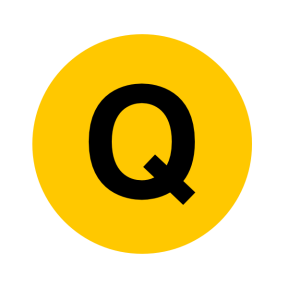 Nov 2017 2H Q8
Rounding
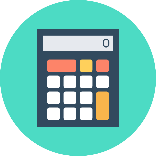 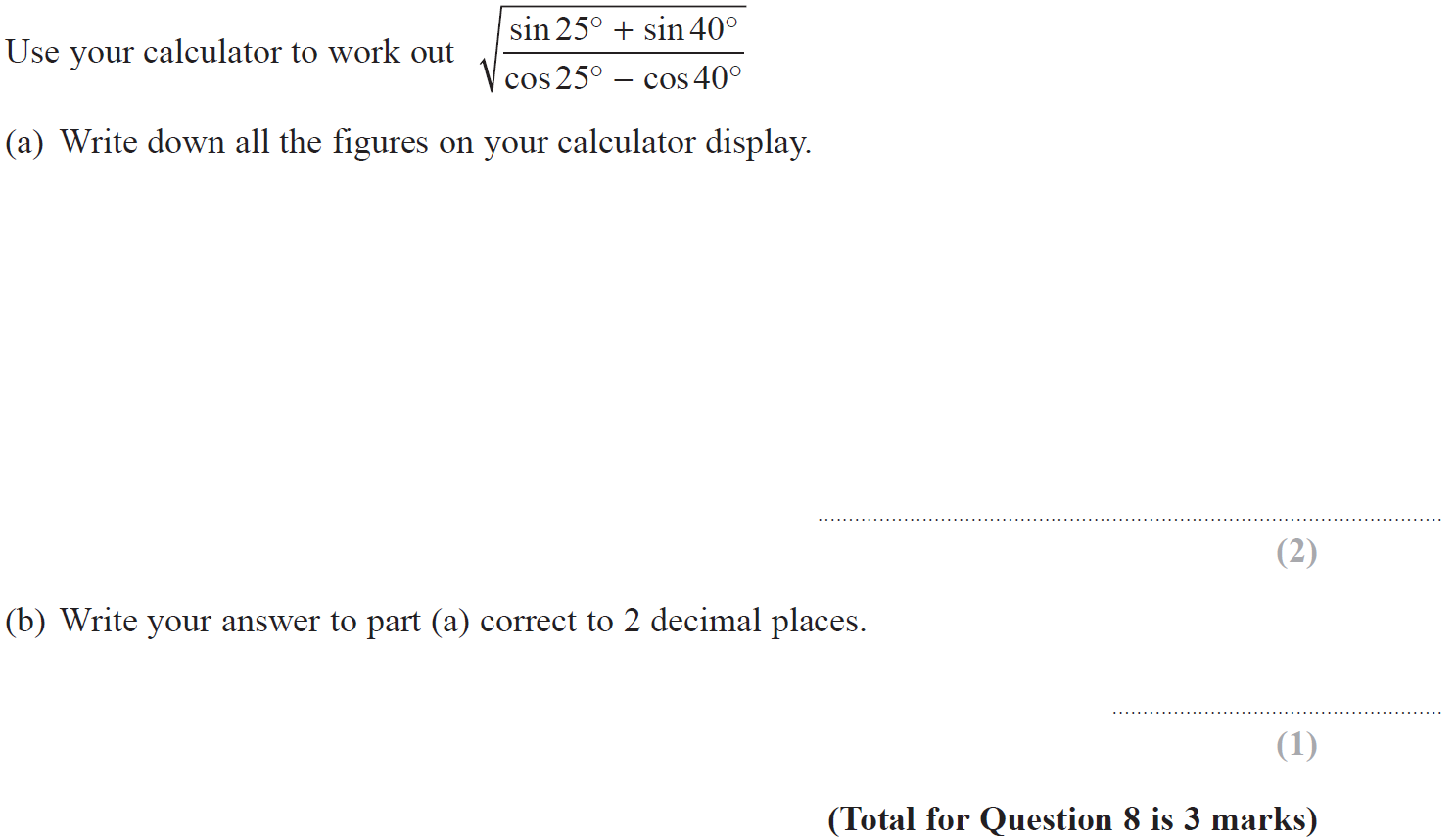 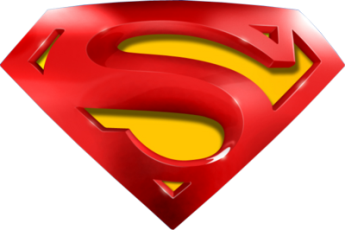 Nov 2017 2H Q8
Rounding
A
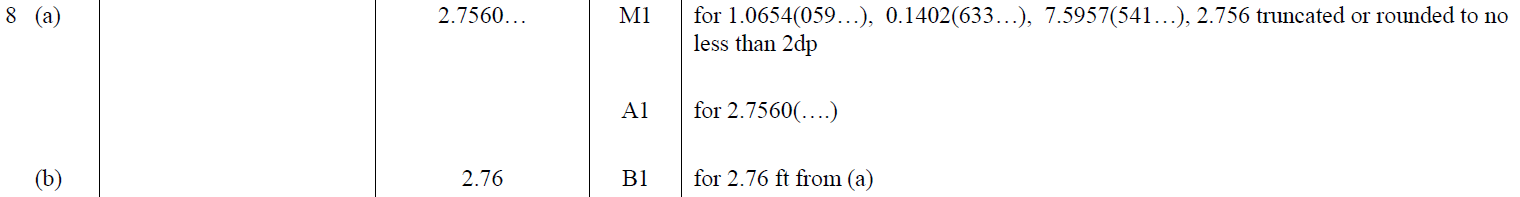 B
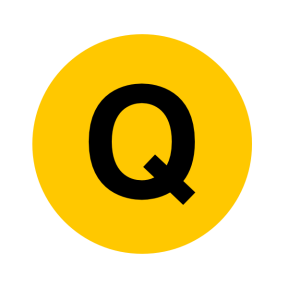 Nov 2018 3H Q1
Rounding
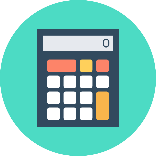 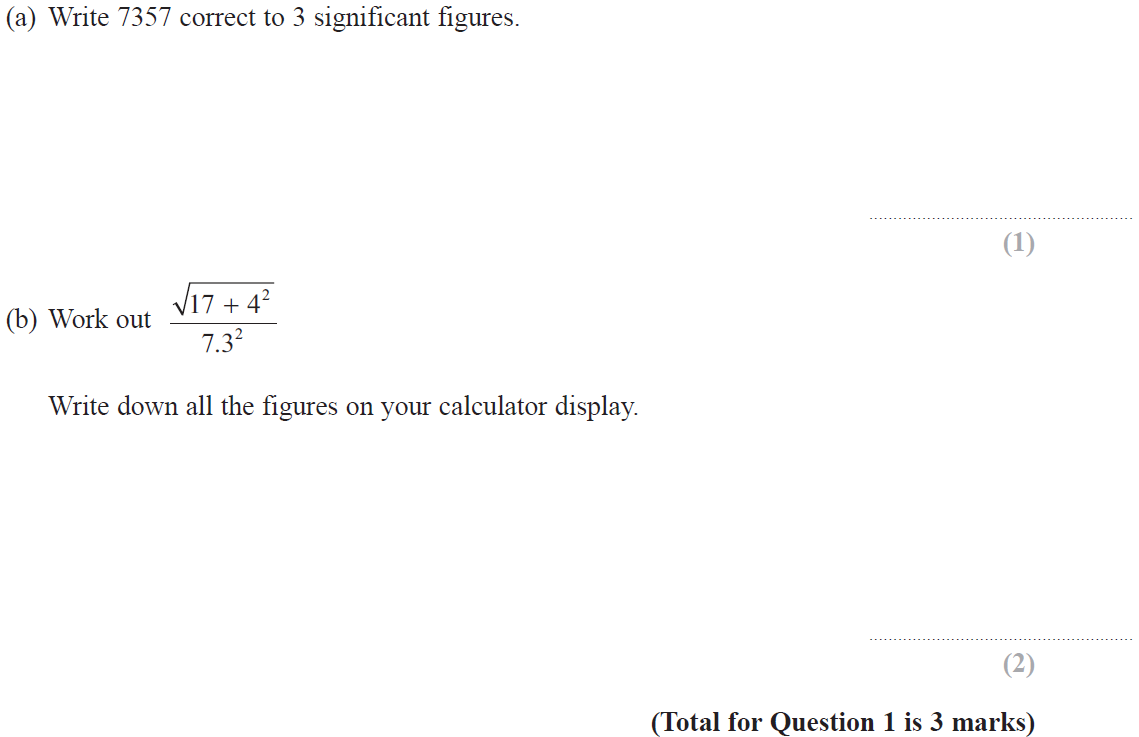 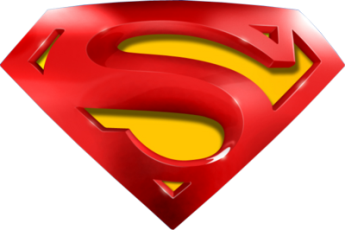 Nov 2018 3H Q1
Rounding
A
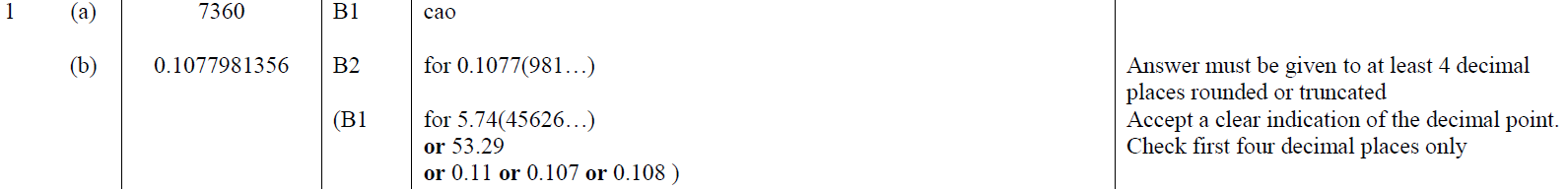 B
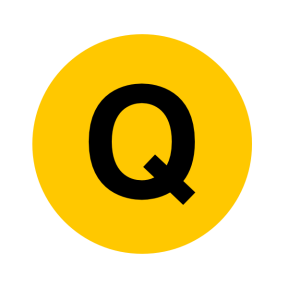 May 2019 1H Q8
Rounding
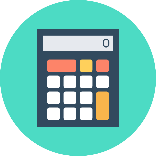 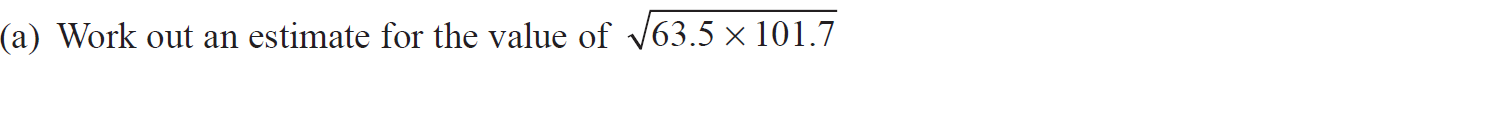 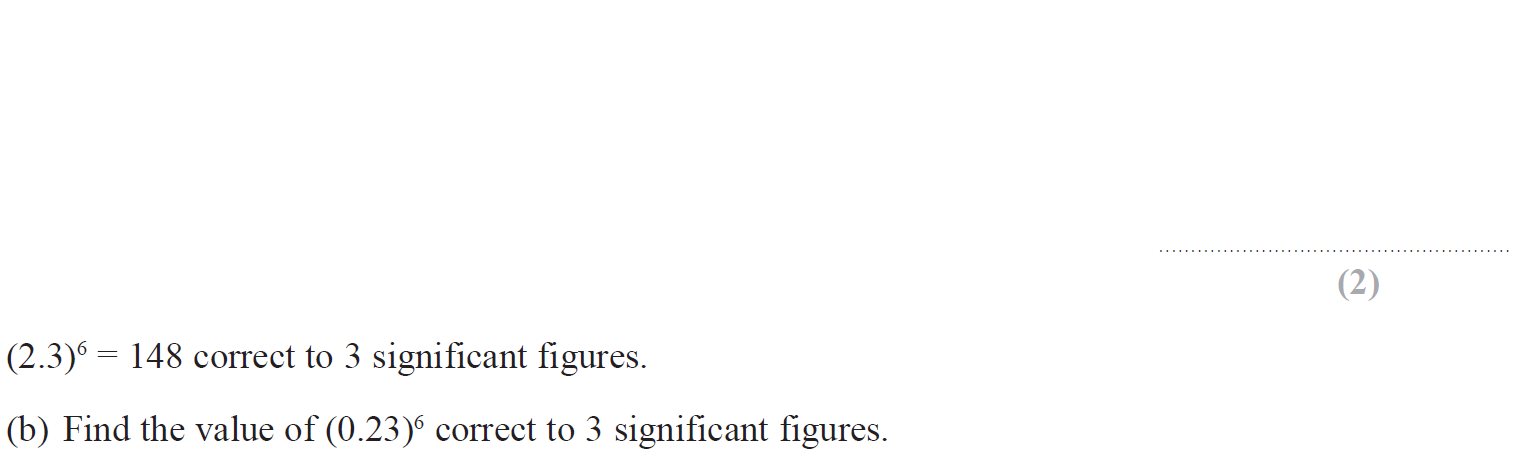 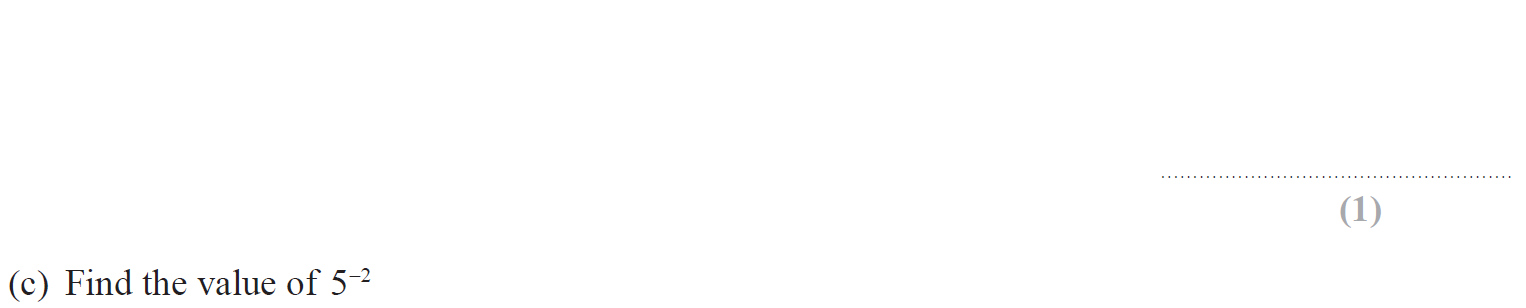 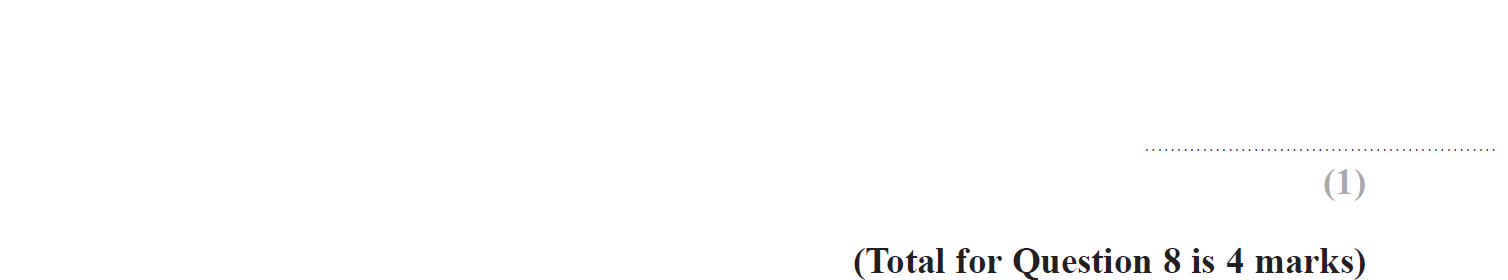 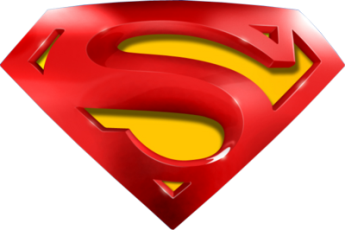 May 2019 1H Q8
Rounding
A
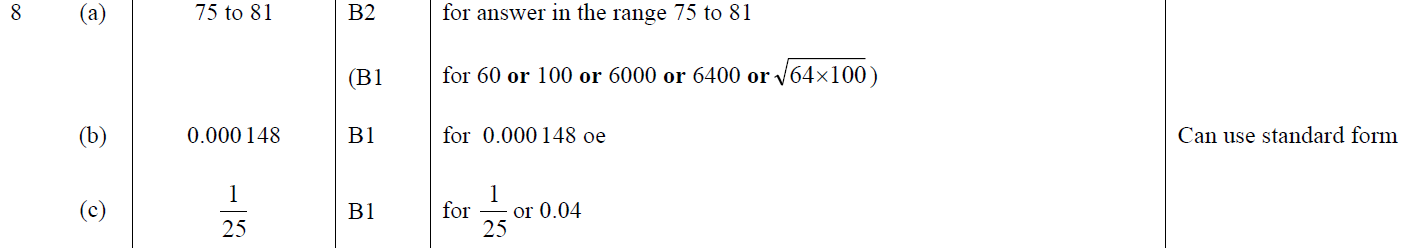 B
C
A SF
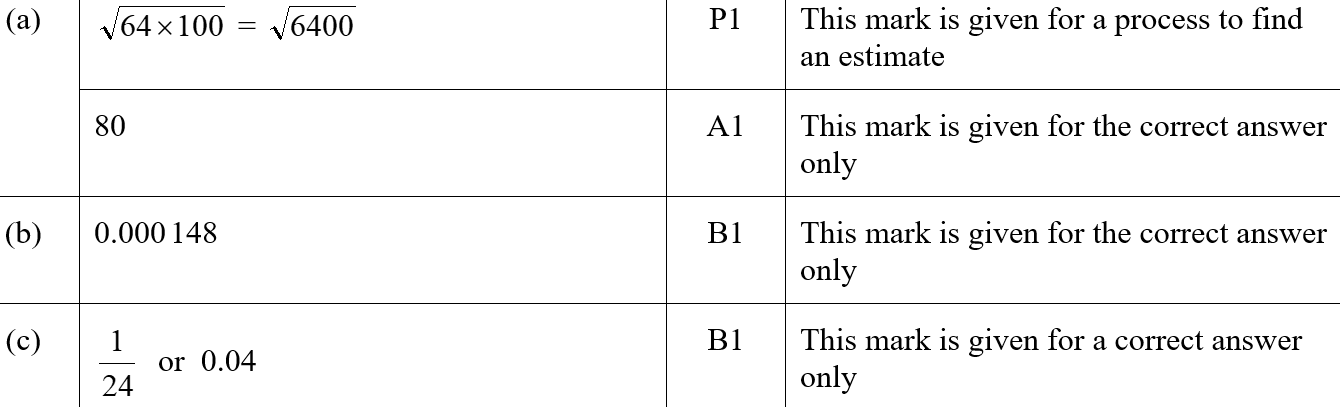 B SF
C SF
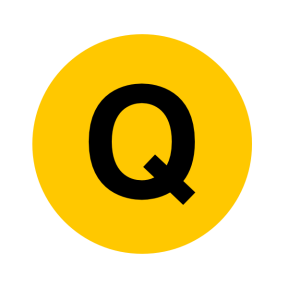